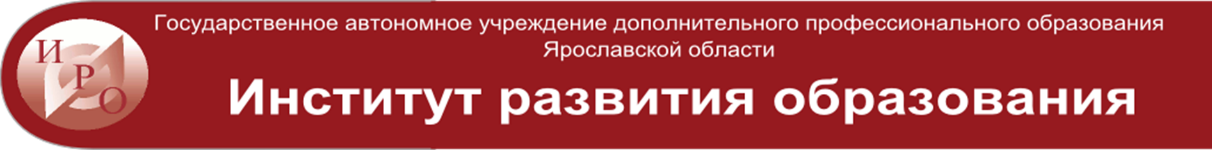 Работа регионального методического объединения учителей-логопедов ДОУ Ярославской области  в 2018 году
ГАУ ДПО ЯО ИРО
Ст. преподаватель КИО Отрошко Г.В.
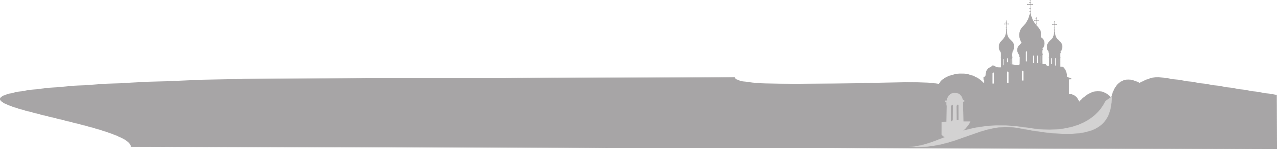 В 2018 году  было создано РМО учителей-логопедов дошкольных образовательных учреждений ЯО
В состав РМО вошли  отдельные методические объединения дошкольных логопедов:
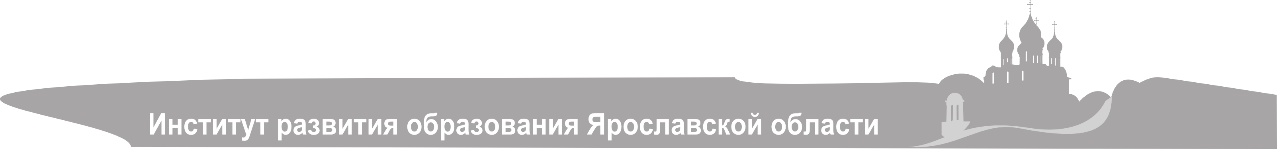 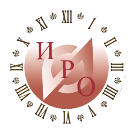 Время профессионального роста
За 2018 г. учителя-логопеды ДОУ  в рамках работы РМО  приняли участие в работе информационно-методических семинаров, которые , в общей сложности, посетило более 100 специалистов. 
Мы знакомились с организацией логопедической работы в различных образовательных учреждениях области, побывали на открытых логопедических занятиях в  ДОУ, знакомились с новым оборудованием,  новыми технологиями логопедической работы с детьми.
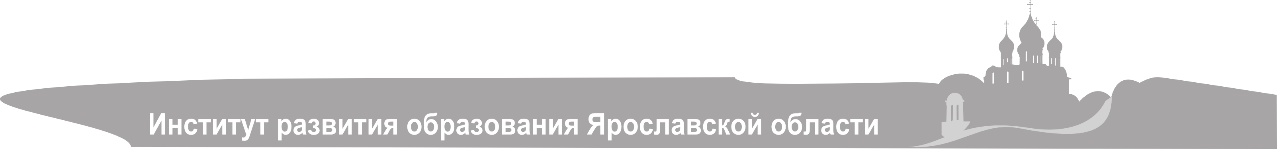 Специалисты РМО приняли участие в проведении стажировок для слушателей профессиональной переподготовки «Специальное дефектологическое образование» по направлению «Логопедия»: показали открытые логопедические занятия. В этой работе приняли участие: 
МДОУ «Детский сад № 209» г. Ярославля
МДОУ Детский сад № 22 г. Ростова
Материалы, предоставленные учителями-логопедами МДОУ «Детский сад № 135» г. Ярославля,  МДОУ «Детский сад № 185» № г. Ярославля, МДОУ «Детский сад № 6» г. Ярославля  использовались для обучения слушателей программы профессиональной переподготовки «Специальное дефектологическое образование» по направлению «Логопедия»
Специалисты РМО   приняли   участие во Всероссийском совещании дефектологов в г. Ярославле, во Всероссийском семинаре-совещании в Центре лечебной педагогики в г. Пскове, в межрегиональном семинаре  в г. Костроме, в конференциях, проводимых ИРО, ЯГПУ им. К.Д. Ушинского, межрегиональной лабораторией «Педагогика сельской школы» Научного центра РАО, созданного при ЯГПУ им. К.Д. Ушинского, «Дне дефектолога» в г. Гаврилов-Яме,  в работе различных форумов в Москве.
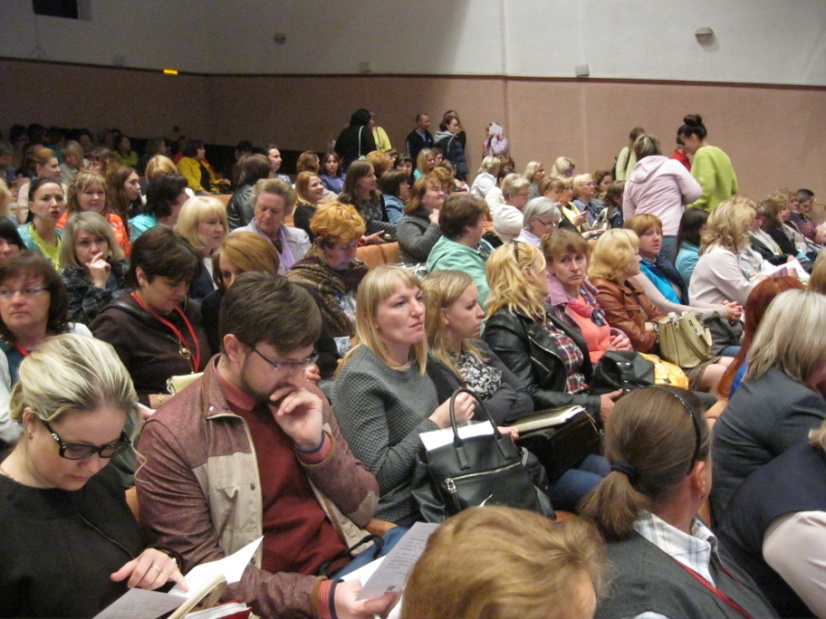 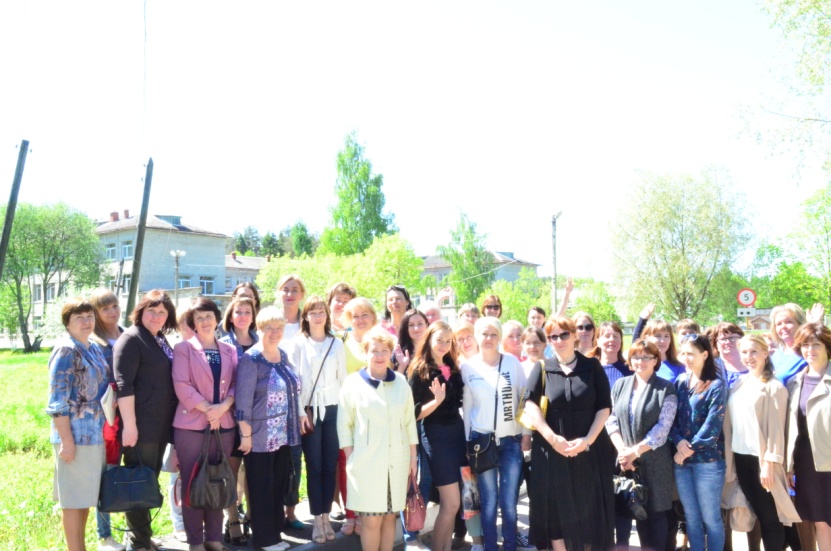 Запомнилось нашим логопедам участие в Международном симпозиуме логопедов и фониатров в Московском педагогическом государственном университете 25 августа 2018 г.
Учителя-логопеды ДОУ  области приняли активное участие в  региональном конкурсе «Лучшая организация логопедической работы  в образовательной организации с детьми с ОВЗ» в номинациях:
"Логопедическое занятие в  ДОУ«
«Страничка учителя-логопеда на сайте образовательной организации»
   В состав конкурсной комиссии, оценивавшей работы участников конкурса входили руководители методических объединений дошкольных логопедов, учителя-логопеды высшей квалификационной категории детских садов Ярославской области.
Победители: 
Калинина Марина Владимировна 
МДОУ Детский сад  «Рябинка» 
Переславль-Залесский



    
 Юрасова Елена Викторовна
МДОУ «Детский сад № 135» г. Ярославль
"Логопедическое занятие в ДОУ"
Номинанты:
Базванова Елена Николаевна - МДОУ ДС № 6 Ярославль
Калинина Марина Владимировна - МДОУ ДС «Рябинка» Переславль-Залесский
Мароухина  Екатерина Алексеевна - МДОУ  ДС № 185 г. Ярославль
Федорова Мария Юрьевна - МДОУ ДС № 179 г.  Ярославль
Юрасова Елена Викторовна - МДОУ «Детский сад № 135» г. Ярославль
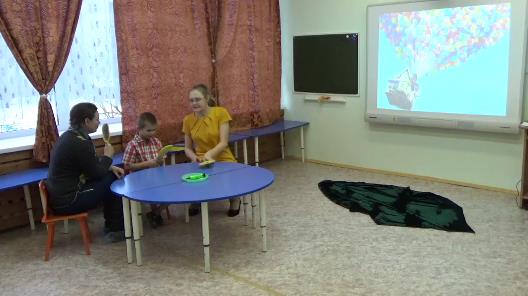 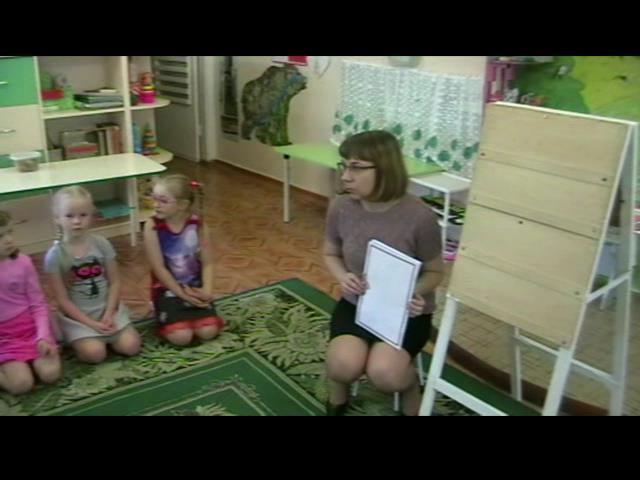 Наши учителя-логопеды приняли участие в подготовке материалов практического пособия
В сборнике опубликованы материалы учителей-логопедов Ярославской области и  Санкт-Петербурга.
Эффективные методы и приемы обучения детей с ОВЗ: материалы Декады инклюзивного образования Ярославской области – 2018: практическое пособие / под общ. ред. профессора Н. В. Новоторцевой. — Ярославль: ГАУ ДПО ЯО ИРО, 2018. — 84 с. — (Инклюзивное образование).ISBN 978-5-906776-28-0ISBN 978-5-907070-04-2
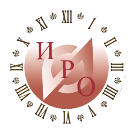 Время профессионального роста
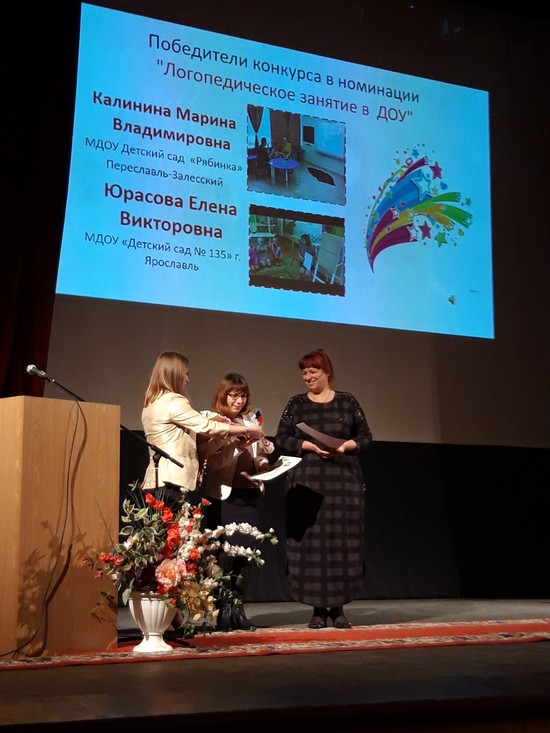 Мы продолжаем...
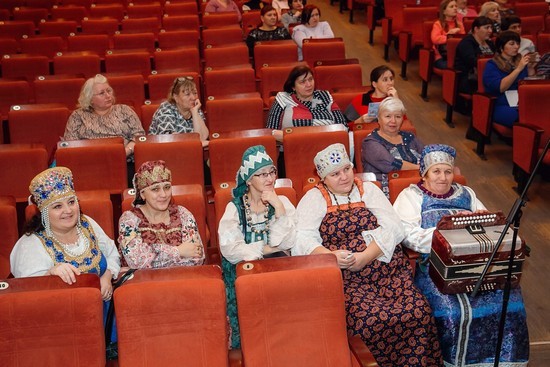 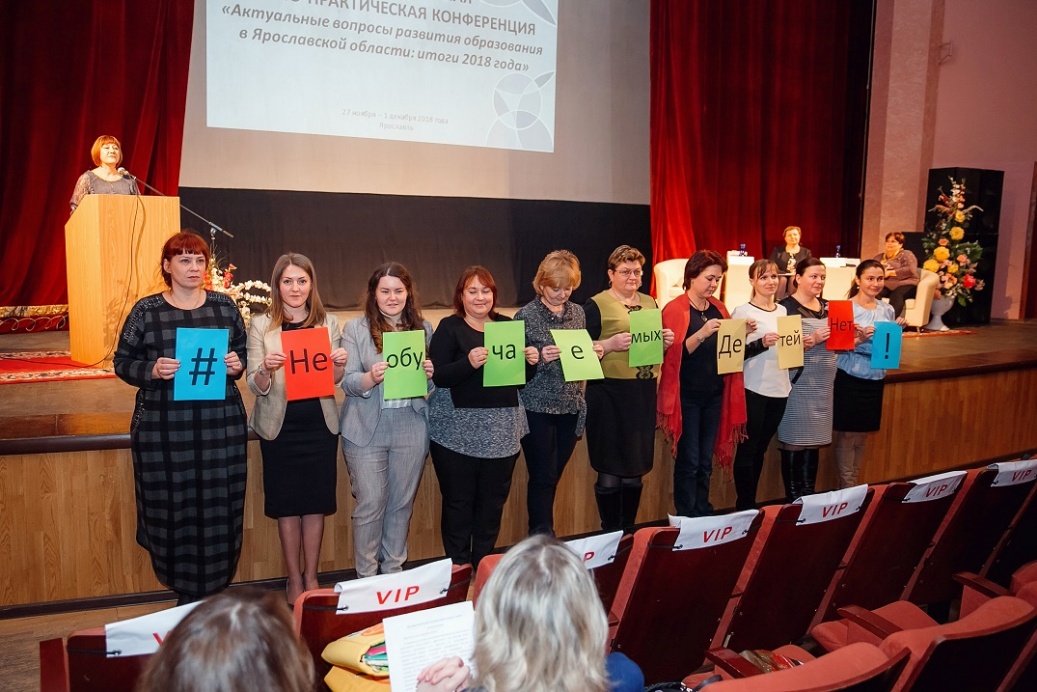 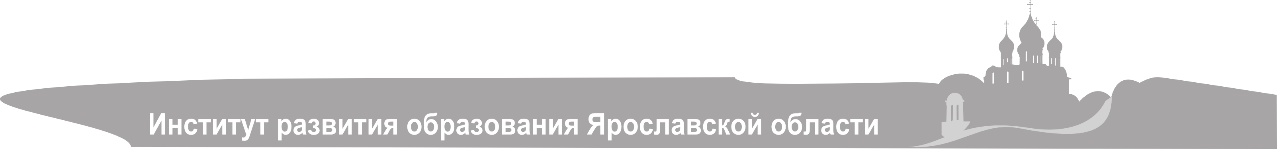 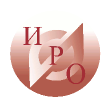 Образование без границ
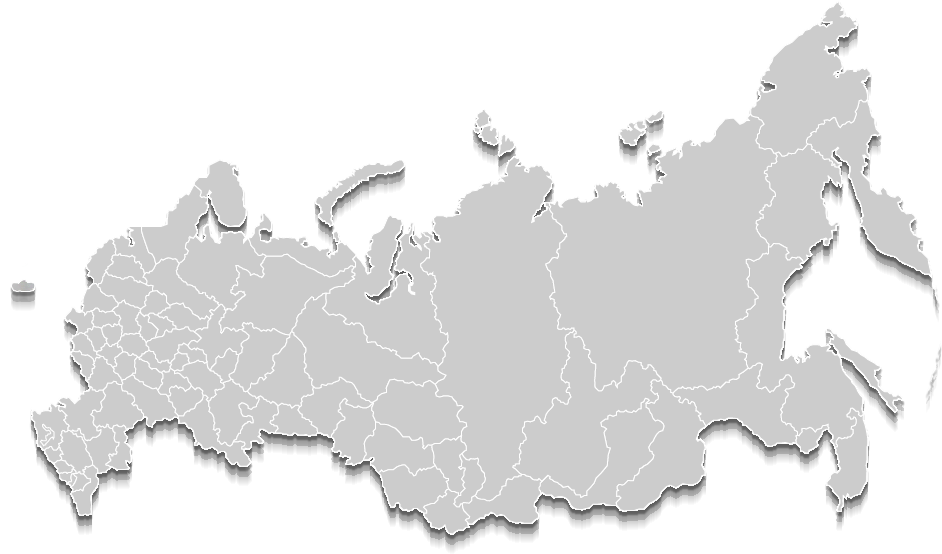 Контактная информация:
Россия г. Ярославль, ул. Богдановича, 16 
Тел.: +7 (4852) 21-06-83 
Сайт: www.iro.yar.ru
E-mail: rcnit@iro.yar.ru
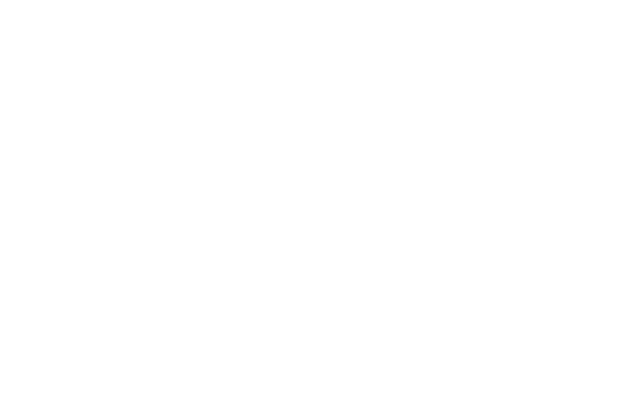 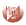 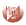 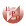 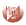 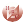 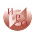 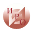 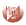 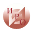 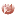 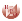 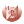 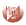 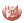 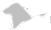 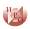 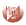 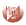 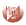 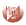 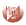 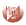 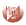